AALS Annual MeetingAnimal Law SectionCo-Sponsored by Disability Law and Law and Mental Disability SectionsJanuary 6, 2017ANIMALS AS LIVING ACCOMMODATIONS
Issues Relating to Service Animals in Schools:  What Happens After the Decision in Fry v. Napoleon Community Schools 


Rebecca J. Huss
Professor of Law andPhyllis and Richard Duesenberg Chair in Law
Valparaiso University Law School
POSTED VERSION – DOES NOT INCLUDE ALL PHOTOS
Intro to Service Animals in Schools

Fry v. Napoleon Community
Schools 

Other Cases of Interest

Impact of State Laws
Roadmap
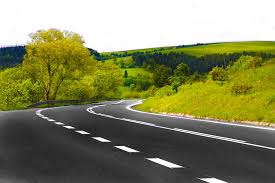 Americans with Disabilities ActService Animal Regulations
Individually Trained 
Do Work or Perform Tasks

Includes Psychiatric Service Animals
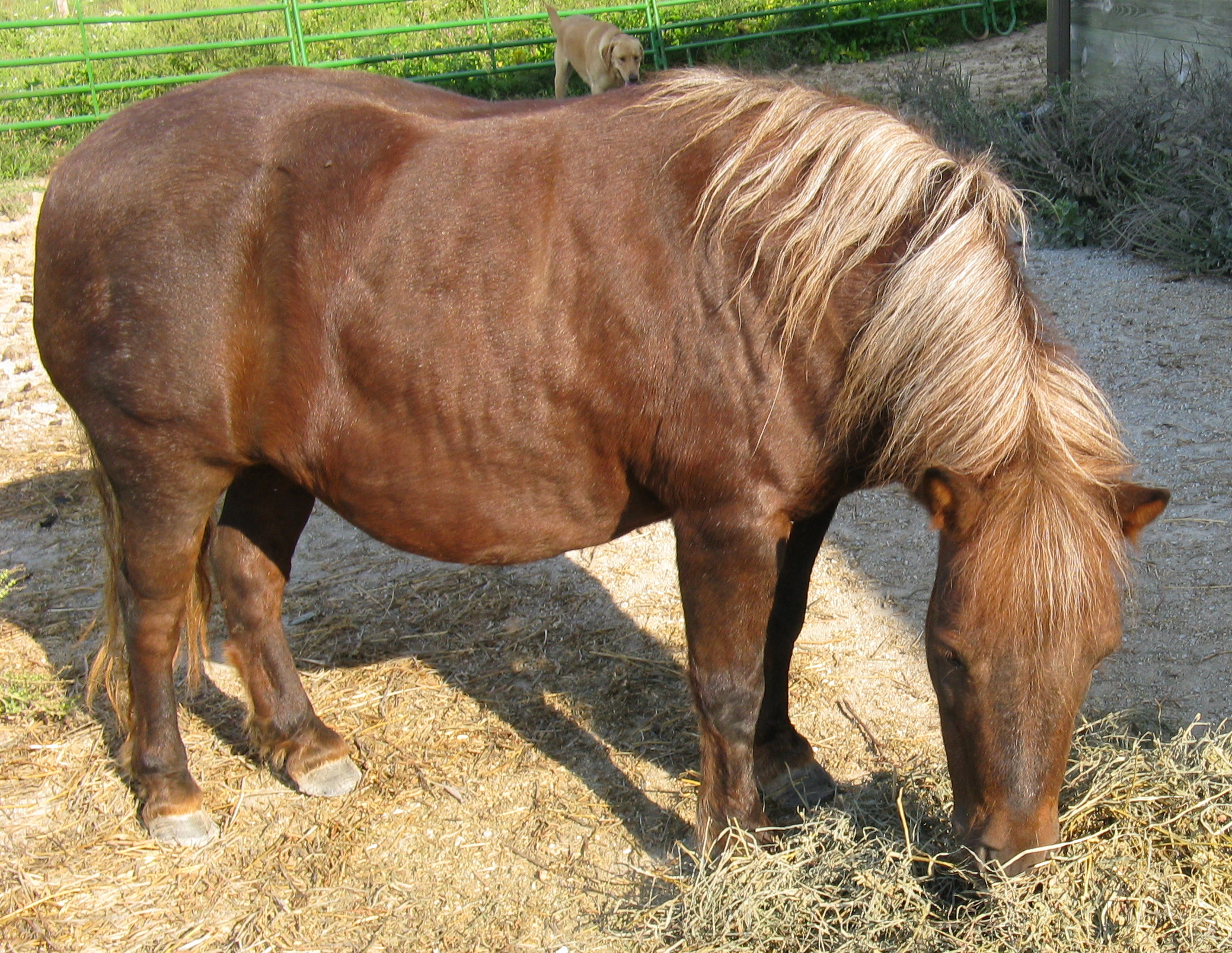 Regulations – ADAExclusion of “Emotional Support Animals”
“[a]nimals whose sole function is to provide emotional support, comfort, therapy, companionship, therapeutic benefits, or promote emotional well-being are not service animals”
Section 504 of the Rehabilitation Act
“no otherwise qualified individual with a disability . . . shall solely by reason of her or his disability . . . be denied the benefits of . . . any program or activity receiving Federal financial assistance.”
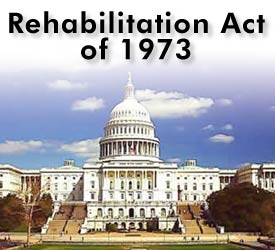 Advice for Advocates of Students
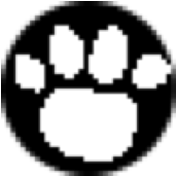 Check Your Applicable State Law
Focus on Access Pursuant to the ADA and Section 504 of the Rehabilitation Act
	Individualized Determination
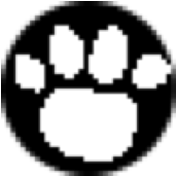 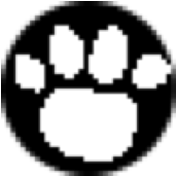 If Unsuccessful, Utilize Individuals with Disabilities Education Act’s (IDEA) IEP Process
Issues in Recent Education
Cases
Ehlena Fry and Wonder, Photo Credit:  ACLU of Michigan
Fry v. Napoleon Comm. Schools, 
788 F.3d 622 
(6th Cir. 2015), 
cert. granted, 
136 S.Ct. 2540 
(June 29, 2016)
 (No. 15-497)

Oral Arguments
October 31, 2016
20 U.S.C. § 1415(l)
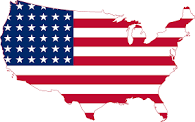 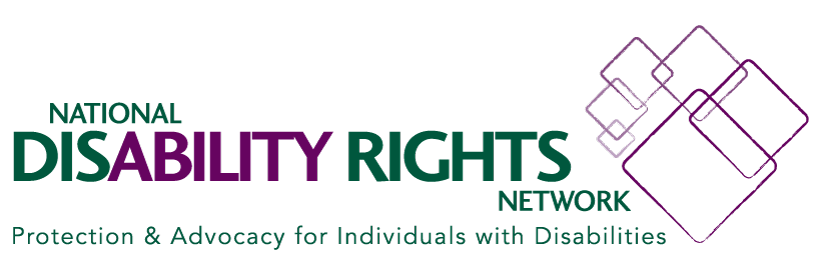 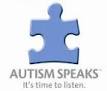 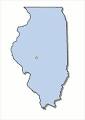 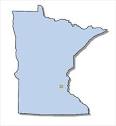 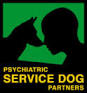 Former Senator and Former DOE Officials
Amici Curiae Briefs
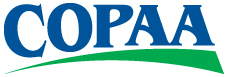 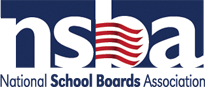 Other Cases of Interest
Alboniga v. Sch. Dist. Broward Co. Fla
(S.D. Fla. 2015)
U.S. v. Gates-Chili Cent. Sch. Dist.
(W.D.N.Y. 2016)
Anthony Merchante and Stevie
Photo Credit:  Miami Herald Feb. 2015
Berardelli/Bardelli v. Allied Serv. Inst. of 
Rehabilitative Med. (M.D. Pa. Apr. 2014)Riley v. Sch. Admin. Unit #23 (D.N.H. Apr. 2015)

Child with Disability v. Sachem Cent. Sch. Dist.
Bd. of Ed. (E.D.N.Y. May 2015)
Devyn Pereira and HannahPhoto Credit:  WHEC.com Aug. 2016
State Laws of Interest
AlabamaGeorgiaIllinoisMississippi
New Jersey
Washington
“Autism Service Dog” 
Indiana
Louisiana
Alaska
Hawaii
Applying General Access ProvisionsExample: Va. Code § 51.5-44
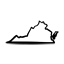 Virginia Department of Education Guidelines (Revised 2011)

“afforded each student a near absolute right to be accompanied by a service dog in a Virginia public school”

“provide a separate statutory right of the student to be accompanied by a service dog, thereby making IEP/504 team determinations unnecessary”

“still must be qualified and carefully weighed against the rights of other students who are equally entitled to receive educational benefits at the school”
Illinois Law
Photo Credit:  Illinois Times
Photo Credit:  Daily Herald
Carter Kalbfleisch and Corbin
Kaleb Drew and Chewey
Ill. Comp. Stat. 5/14-6.02
“service animals . . . shall be permitted to accompany that student at all school functions, whether in or outside the classroom.”

Ill. Comp. Stat. 5/48-8 “autism service animal”
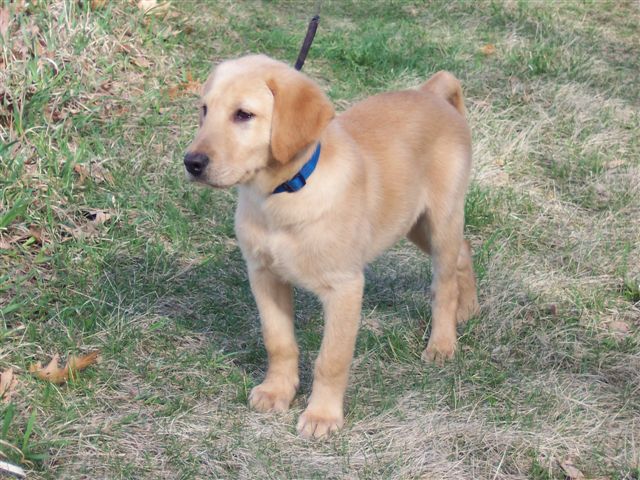 Policy and Ethical Issues
THANK YOU
Canines in the Classroom Revisited:  Recent Developments Relating to Students’ Utilization of Service Animals at Primary and Secondary Educational Institutions, 9 Albany Gov’t L. Rev. 1 (2016)Canines in the Classroom:  Service Animals in Primary and Secondary Educational Institutions, 4 J. of Animal L. & Ethics 11 (2011)Articles can be downloaded from SSRN.com
Recent Education Cases 
Alboniga v. School Board of Broward Cnty. Fla., 87 F.Supp.3d 1319 (S.D. Fla. 2015) 
 
U.S. v. Gates-Chili Central Sch. Dist., 2016 WL 4036601 (W.D.N.Y. 2016)
Bardelli/Berardlli v. Allied Services Inst. of Rehabilitative Medicine, 3:14-cv-00691 (M.D. Penn. 2014) 

Riley v. School Admin Unit #23, No. 1:15-cv-00152 (D.N.H. Apr. 2015)

Child with Disability v. Sachem Cent. Sch. Dist. Board of Ed., 
No. 2:15-cv-02903 (E.D.N.Y. May 2015)
Citations to State Laws of Interest Relating to Service Animals in Schools
Alabama § 21-7-4
Georgia § 30-4-2(b) 
Mississippi § 37-70342
New Jersey § 18A:46-13.2 et. seq.
Washington § 28A-642.010 
 
California Education Code § 39839
Indiana § 16-32-3-1.5
Louisiana § 46:1952
Illinois Education Cases

K.D. v. Villa Grove Cmty. Unit School District, 936 N.E.2d 690 (Ill. App. 2010) (trial court order in favor of student affirmed)
 
Kalbfleich v. Columbia Cmty. Unit School District, 920 N.E.2d 651 (Ill. App. 2009) (trial court’s preliminary injunction in favor of student affirmed)